Programa ONU-REDD 
Apoyo a los países en las salvaguardas de REDD+ y los sistemas de información de Salvaguardas

II Taller Internacional sobre Salvaguardas Ambientales y Sociales en Territorios Indígenas de Mesoamérica

San José, Costa Rica 
15 y 16 de marzo 2014
El Programa ONU-REDD
El Programa ONU-REDD es:
El programa Colaborativo de las Naciones Unidas para la Reducción de Emisiones de la Deforestación y Degradación de Bosques (ONU-REDD) en Países en desarrollo
Comenzó en el 2008
ONU-REDD busca apoyar a los países a estar “listos para REDD+”
Implementado en conjunto con FAO, PNUD, PNUMA
Trabajando como “One UN”
El programa ONU-REDD no es:
Una entidad legal:
Implementación se basa en las políticas y procedimientos las agencias de las Naciones Unidas que participan en el Programa.
ONU-REDD en 48 países
Países con programas nacionales ONU-REDD : Bolivia, Bangladesh, Cambodia,  Colombia, Democratic Republic of the Congo (DRC), Ecuador, Indonesia, Nigeria, Panama, Papua New Guinea, Paraguay, the Philippines, Republic of Congo, Solomon Islands, Sri Lanka, Tanzania, Viet Nam and Zambia.

Países Socios: Argentina, Benin, Bhutan, Cameroon, Central African Republic, Chile,  Costa Rica, Ethiopia, Gabon, Ghana, Guatemala, Guyana, Honduras, Ivory Coast, Kenya, Lao PDR, Malaysia, Malawi, Mexico, Mongolia, Morocco, Myanmar, Nepal, Pakistan, Peru, South Sudan, Sudan, Suriname, Tunisia , Uganda and Zimbabwe
[Speaker Notes: The UN-REDD is working to support 48 countries and has rapidly grown from 5 years ago when it started with just 9. 

I am not going to list them all but the map shows the global extent of coverage and the names are listed here for more detailed checking later or please look on the UN-REDD website.]
Las 3 Fases de REDD
Desarrollo de las estrategias nacionales, políticas y construcción de capacidades
FINANCIAMIENTO POR DONACIONES
Fase 1
Implementación de políticas, construcción de capacidades,  inversiones tempranas
FINANCIAMIENTO POR DONACIONES–PRUEBAS DE PAGO PD
Las 3 Fases de RED
Fase 2
Acciones REDD+ orientadas a resultados y sujetas a MRV
PAGO POR DESEMPEÑO
Fase 3
Países con programas nacionales ONU-REDD : Bolivia, Bangladesh, Cambodia,  Colombia, Democratic Republic of the Congo (DRC), Ecuador, Indonesia, Nigeria, Panama, Papua New Guinea, Paraguay, the Philippines, Republic of Congo, Solomon Islands, Sri Lanka, Tanzania, Viet Nam and Zambia.

Países Socios: Argentina, Benin, Bhutan, Cameroon, Central African Republic, Chile,  Costa Rica, Ethiopia, Gabon, Ghana, Guatemala, Guyana, Honduras, Ivory Coast, Kenya, Lao PDR, Malaysia, Malawi, Mexico, Mongolia, Morocco, Myanmar, Nepal, Pakistan, Peru, South Sudan, Sudan, Suriname, Tunisia , Uganda and Zimbabwe
Objetivos del trabajo de ONU-REDD en Salvaguardas
Abordar temas sociales y ambientales en los programas nacionales ONU-REDD y otras actividades financiadas por ONU-REDD.

Apoyar a los países en desarrollar enfoques de país para las salvaguardas en línea con el CMNUCC
Los Acuerdos de Cancún (COP16, 2010)(1) Salvaguardas de Cancún
Alineamiento con políticas (nacional e internacional
g. Desplazamiento de emisiones
f. Riesgo de reversiones
b. Gobernanza forestal (Transparencia e efectividad)
Elementos de las Salvaguardas de Cancún
e. Bosques Naturales, biodiversidad y beneficios sociales y ambientales
c. Conocimiento y derechos de los pueblos indígenas y comunidades locales
d. Participación plena y efectiva de las partes interesadas en particular los pueblos indígenas y comunidades locales
6
Los Acuerdos de Cancún(COP16, 2010)(2) Sistema de Información de Salvaguardas(SIS)
Los sistemas de información de Salvaguardas (SIS) son reconocidos como uno de los 4 elementos centrales a tener instalados para la implementación de REDD+
3. Sistema de nacional de monitoreo de bosques
Estrategia Nacional REDD+ o plan de acción
2. Niveles nacional de referencia de las emisiones de los bosques
4. SIS: sistema para dar información sobre cómo las salvaguardas de REDD+ están siendo atendidas y respetadas durante la implementación de las actividades
7
[Speaker Notes: The COP…
Requests developing country Parties aiming to undertake the activities referred to in paragraph 70 above, in the context of the provision of adequate and predictable support, including financial resources and technical and technological support to developing country Parties, in accordance with national circumstances and respective capabilities, to develop the following elements:
…..
(d) A system for providing information on how the safeguards referred to  in appendix I to this decision are being addressed and respected throughout the implementation of the activities referred to in paragraph 70 above, while respecting sovereignty;]
Decisión de Durban (COP17, 2011) Guías sobre SIS
Principios influyentes para los SIS
8
Decisión de Durban (COP17, 2011) & Varsovia COP 19, 2013)Modalidades para dar información sobre salvaguardas
Resumen de información sobre cómo todas las salvaguardas de Cancún están siendo atendidas y respetadas durante la implementación de actividades REDD+
¿Qué?
A ser incluido en Comunicaciones Nacionales o canales de comunicación acordadas por el COP
De forma voluntaria, el resumen de la información también puede ser dada vía la plataforma web en el sitio del CMNUCC
¿Cómo y
Cuándo?
Comenzar al momento de implementar actividades REDD+ 
El más reciento resumen es requerido antes de recibir beneficios basados en resultados
9
Apoyo a las países sobre salvaguardas
Apoyo flexible basado en las necesidades específicas identificadas por los países
Implementado a través de Programas Nacionales o Apoyo Enfocado

Marco de Trabajo de ONU-REDD para el Apoyo del desarrollo de los Enfoques de países para Salvaguardas
Elementos fundamentales de un enfoque de país
Rol de las herramientas de ONU-REDD relacionados con salvaguardas
[Speaker Notes: Provision of a framework for supporting countries on safeguards
–       Clarifying the role of all existing UN-REDD tools linked to safeguards

Support on defining or developing safeguards goals, policies, laws and regulations
–     Help countries to assess their existing policies and compare these to the UNFCCC Cancun safeguards

Assistance with the development and structuring of Safeguards Information Systems (SIS)
–       Help countries to assess their existing systems that may already fulfill some of the functions of a REDD+ SIS]
Estructurando el trabajo de ONU-REDD sobre Salvaguardas
Tres áreas principales:
Provisión de un marco conceptual para apoyar a los países:
Clarificando el rol de todas las herramientas ONU-REDD existentes vinculadas a las salvaguardas
Apoyo para la definición de objetivos, formulación de  políticas, leyes y reglamentos sobre salvaguardas
Ayudar a los países para analizar sus políticas existentes valorando si se cumplen con las Salvaguardas de Cancún (CMNUCC)
Asistencia con el desarrollo y estructura de Sistemas de Información sobre Salvaguardas (SIS)
Ayudar a los países para analizar sus sistemas existentes que ya pueden cumplir con algunas de las funciones de un SIS para REDD+
[Speaker Notes: El marco propuesto por ONU-REDD se basa en las decisiones de la CMNUCC y busca brindar ayuda a los países para determinar cómo deben responder a estos acuerdos. Para empezar, el marco ayuda a definir cómo podría ser un enfoque nacional sobre salvaguardas de REDD+ (es decir, sus elementos clave) que, desde el punto de vista del Programa ONU-REDD, puede ayudar a que otros países entiendan mejor los resultados que podrían conseguir. La segunda parte del marco ayuda a definir las principales consideraciones y pasos que hay que tener en cuenta para desarrollar un enfoque a nivel país sobre salvaguardas. Para finalizar, también indicamos los componentes y pasos en los que ciertas herramientas de ONU-REDD pueden considerarse más relevantes y servir de guía para el marco.]
Desarrollo de un Enfoque Nacional para las Salvaguardas
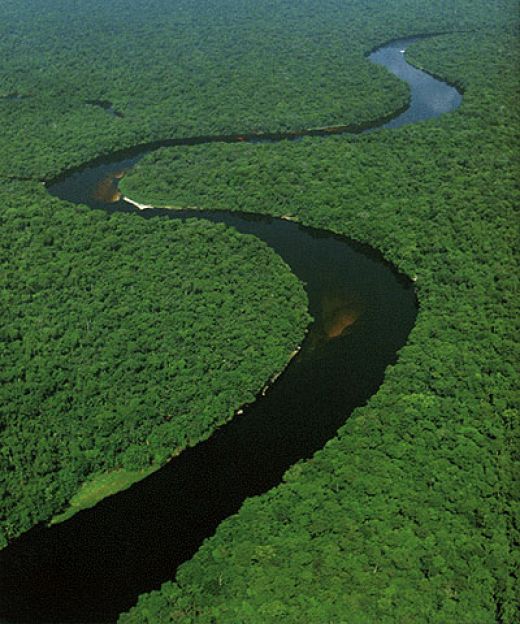 No aplica un camino fijo y lineal
Pasos a tomar dependen de:
qué hay instalado?
 objetivos definidos por el país
Durante el proceso, la participación efectiva es esencial
[Speaker Notes: no fixed, linear approach to developing a safeguards approach. It will depend on what is already in place in the country, as well as what governments define as the overall objectives of the system. However, based on insights from countries and the steps defined in existing safeguards schemes, some generic steps can be identified which may be useful for countries planning such an approach. These are described in this section.
An accountable and participatory process will be essential in developing transparent and effective safeguards approaches.  In particular, the effective participation of women and indigenous peoples on all aspects of climate change is recognized in Cancun decision 1/CP.16.  The UN-REDD/FCPF Stakeholder Engagement Guidelines and UN-REDD FPIC Guidelines are a useful guide in how to ensure participation. The REDD+ SES guidance, UN-REDD PGA guidance and the FCPF SESA framework also outline in detail how to establish a robust process that ensures adequate oversight and participation.]
Elementos fundamentales para un Enfoque sobre salvaguardas a nivel país
Instituciones




Procesos y Procedimientos
2. Sistemas de Información sobre Salvaguardas (SIS):
Indicadores y metodologías existentes o nuevas para la recopilación de información y marco para el suministro de información
1. Salvaguardas relevantes para ser abordadas y respetadas:
Políticas, leyes y reglamentos (PLRs) existentes o creados para REDD+
[Speaker Notes: Se puede considerar que un enfoque sobre salvaguardas a nivel país contiene dos elementos fundamentales para garantizar la reducción de riesgos sociales y medioambientales de REDD+ y el aumento de beneficios:

Abordar y respetar las salvaguardas por medio de la implementación de políticas, leyes y reglamentos (PLR): Las PLR establecen el contenido de las salvaguardas, en otras palabras, a lo que debe ceñirse la implementación de las actividades de REDD+.
Sistemas de Información sobre Salvaguardas (SIS): Un sistema de información de salvaguardas (SIS) se define aquí como la colección y suministro de información sobre cómo se están tratando y respetando las salvaguardas de REDD+ durante toda la implementación de actividades de REDD+.

Junto con estos dos elementos centrales, y apoyándolos, se encuentran las diversas instituciones formales e informales y los procesos y procedimientos necesarios para diseñar e implementar enfoques efectivos sobre salvaguardas. Por ejemplo, las instituciones desempeñarán un papel en la tarea de garantizar el diseño justo y efectivo del enfoque sobre salvaguardas de REDD+, la implementación de las PLR y el funcionamiento de los SIS. Los procesos y procedimientos incluyen aspectos que quizás no se encuentren incluidos en las PLR formales, como los procesos de consulta, las evaluaciones estratégicas y la diseminación y comunicación de información. Asimismo, los procesos y procedimientos incluirán, por ejemplo el recopilación y análisis de datos que puedan ser necesarios para abordar y respetar las salvaguardas (por ejemplo, definir y elaborar mapas de los bosques naturales). Otro ejemplo de un proceso que puede ser un componente integral de los enfoques nacionales sobre salvaguardas es un mecanismo de reclamos a nivel nacional.]
Pasos en el desarrollo de un enfoque de País
Definir los objetivos del enfoque de salvaguardas
Identificar/Políticas de desarrollo, Leyes y regulaciones (PLRs) relevantes a las salvaguardas REDD+
Análisis de vacíos de políticas de país existentes, leyes y regulaciones
Configuración de PLRs existentes/nuevos y procedimientos
Definición de políticas de salvaguardas REDD+ (cuando se aplicable)
Desarrollar un sistema de información de salvaguardas (SIS)
Análisis de vacíos existentes en países SIS
Identificación/desarrollo de indicadores
Desarrollo de metodologías para la recolección de data.
Desarrollo de enfoques para suministrar información
Políticas, Leyes y Reglamentos sobre salvaguardas
Abordando y respetando las salvaguardas a través de la implementación de las PLRs:
Depende de los objetivos definidos en el país
Considerando los riesgos y beneficios específicos y potenciales de REDD+ en el país
Es posible que un marco jurídico no sea necesario
E.g., directrices a nivel nacional para promover/apoyar ciertas salvaguardas en vez de una política o ley
Es posible que ya existan PLRs o que sea necesario formular nuevas
[Speaker Notes: Lo que esas PLRs sobre salvaguardas son dependerán totalmente en el país, en los objetivos definidos por el país, así como en los riesgos y beneficios específicos de REDD+ en el país.

Políticas, leyes y reglamentos de salvaguardas

Las PLR sobre salvaguardas establecen el contenido de las salvaguardas del país. Es decir, aclaran los objetivos y requisitos para abordar los riesgos y beneficios específicos de REDD+ en el país, y cumplen con las metas del país en relación a la forma en que se están abordando y respetando las salvaguardas en las actividades de REDD+.

En el caso de los enfoques sobre salvaguardas para REDD+, es posible que ya existan PLR, o puede ser necesario formular PLR nuevos. Como ejemplos, pueden incluir leyes vigentes sobre los derechos de los pueblos indígenas (por ejemplo, la Ley de los Derechos de los Pueblos Indígenas (IPRA) en las Filipinas) que se aplicaría a todas las actividades de REDD+, o una política existente sobre el derecho de acceso a la información5. Además, es posible que durante el proceso de preparación para REDD+ sea necesario formular nuevas políticas, leyes o reglamentos. La medida en que se precisen estas nuevas PLR dependerá de lo que con ya cuenta el país y cómo define los objetivos de su enfoque sobre salvaguardas (por ejemplo, ¿se ha concebido con el objetivo de satisfacer los requisitos de otras salvaguardas, además de los establecidos en los acuerdos de la CMNUCC?). También es posible que no sea necesario un marco jurídico y que todas las salvaguardas pueden cumplirse por otros medios, como por ejemplo directrices nacionales, pero ello dependerá del contexto nacional particular.]
Sistemas de Información sobre Salvaguardas (SIS)
Enfoque sistemático para la recopilación y suministro de información acerca de la forma en que se están abordando y respetando las salvaguardas a lo largo del proceso de implementación de REDD+
Componentes pueden incluir:
Indicadores
Metodologías para la recopilación de información (e.g. Encuestas de hogares)
Marco para el suministro de la información
Debe crearse a partir de los sistemas existentes en la medida de lo posible
[Speaker Notes: Sistemas de Información sobre Salvaguardas

Los sistemas de información de salvaguardas (SIS) ofrecen un enfoque sistemático para la recopilación y suministro de información acerca de la forma en que se están abordando y respetando las salvaguardas para REDD+ a lo largo del proceso de implementación de REDD+. Aunque el diseño específico de un SIS y el nivel de detalle de información que se presenta difiere de un país a otro, es probable que todos los SIS incluyan los siguientes componentes: 

Indicadores: Estos ayudan a determinar, en este caso, si una política, ley o reglamento particular se está implementando eficazmente. Los indicadores establecen los parámetros para determinar qué información se debe recopilar.
Metodologías para la recopilación de información: Estas esbozan los tipos de información a recopilar para cada indicador, y cómo deberá llevarse a cabo la recopilación de información (por ejemplo, tamaño de la muestra, frecuencia, etc.)
Marco para el suministro de información: Este define la forma en que se almacena y comparte la información. El resumen de información se deberá presentar a la CMNUCC, pero es probable que también se utilice a nivel nacional para fines de divulgación entre las principales partes interesadas. La difusión de información a nivel país puede tener que realizarse en distintos formatos y comunicarse en distintas frecuencias, dependiendo de las circunstancias nacionales.

El SIS puede crearse a partir de los sistemas nacionales de recopilación y suministro de información existentes, como los que se han establecido en algunos países para monitorear la conservación de la diversidad biológica y proporcionar información al respecto, de conformidad con el Convenio sobre la Diversidad Biológica (CDB), o para preparar sus informes nacionales para las evaluaciones de los recursos forestales mundiales (FRA) de la Organización de las Naciones Unidas para la Agricultura y la Alimentación (FAO). Los sistemas actuales pueden tener que adaptarse para REDD+ si, por ejemplo, no cubren cuestiones específicas tales como la permanencia y las fugas, que están más estrechamente relacionadas con las emisiones de gases de efecto invernadero (GEI). También puede ser necesario crear un nuevo marco institucional para fines de consolidación de los distintos flujos de información y la presentación de información a la CMNUCC.]
Identificando los Objetivos del Enfoque sobre Salvaguardas a Nivel País
Definir claramente lo que se supone que el enfoque sobre salvaguardas debe hacer:
Interpretar el contenido de las decisiones de la CMNUCC desde la perspectiva del país
Considerar los posibles riesgos y beneficios sociales y ambientales específicos de REDD+ en el país
Responder a otros objetivos identificados por el país
[Speaker Notes: ¿Qué es lo que esto involucra?
… siete salvaguardas de Cancún
…
Ejemplos de otros objetivos:
Implementar provisiones de otras convenciones, tales como la CDB
O más general, para cumplir las metas de desarrollo del país

Identificación de los objetivos del enfoque sobre salvaguardas

Un primer paso esencial en el desarrollo del enfoque sobre salvaguardas para REDD+ es definir claramente lo que se supone que debe hacer (por ejemplo, la razón por la cual se ha establecido). Es probable que todos los países estén interesados en desarrollar un sistema que les permita cumplir con las decisiones de la CMNUCC. Ello requerirá interpretar el contenido de las decisiones desde la perspectiva del país y considerar los posibles riesgos y beneficios sociales y ambientales de REDD+. Sin embargo, será importante que los países, además de garantizar que el enfoque cumple con las salvaguardas de Cancún, consideren detenidamente si también necesita ser diseñado de manera que cumpla con otros objetivos, que podrían incluir, por ejemplo: 

Compromisos, prioridades de política, etc. establecidos a nivel nacional;
Compromisos internacionales vigentes (por ejemplo, convenciones y tratados)
Políticas de los donantes o inversores

Puesto que, en el futuro, los donantes e inversores podrían desempeñar un papel importante en el financiamiento de REDD+, será importante considerar sus requisitos además de los de la CMNUCC.]
Formulando PLRs sobre salvaguardas
Análisis de deficiencias en las PLRs relacionadas con REDD+
Considerar las PLRs existentes en relación a los objetivos definidos a nivel país
Determinar la eficacia de los sistemas existentes
Herramientas existentes pueden ser útiles para analizar deficiencias
Marco de política sobre salvaguardas
Proporciona la base para la respuesta del país ante la CMNUCCC y otros requerimientos
[Speaker Notes: ¿Cómo se hace para formular PLRs sobre salvaguardas?
Análisis de las deficiencias – las salvaguardas para REDD+ podrían construirse en PLRs existentes, pero también es necesario modificarlas o crear nuevas PLR conjuntamente.
… Utilizar sistemas institucionales o sistemas de información establecidos para analizar el nivel de implementación de las PLRs existentes.
Con base a esta información, formular un marco de políticas sobre salvaguardas.

Formulación de políticas, leyes y reglamentos

Una vez se hayan definido los objetivos, los países deberán considerar, de haber alguna, las políticas, leyes o reglamentos (PLR) necesarios para cumplir con los objetivos. Es probable que el primer paso a tomar en el proceso sea un análisis de las deficiencias en las PLR relacionadas con REDD+, mediante la comparación entre las existentes y los requisitos definidos durante el proceso de establecimiento de objetivos. También se deberá determinar la eficacia de los sistemas existentes, con el fin de identificar fallos de aplicación que se deben corregir. Dependiendo de los resultados, puede ser necesario formular políticas, leyes y reglamentos. Por ejemplo, pocos países cuentan con políticas claras sobre la definición y protección de los derechos de carbono, y es probable que este tipo de políticas sean importantes para cumplir con los requisitos de la CMNUCC sobre la participación eficaz y los derechos de los pueblos indígenas. El resultado de este proceso podría plasmarse en un marco de política sobre salvaguardas que esboce el conjunto de PLR sobre salvaguardas para REDD+ que ha desarrollado o definido el país, y la forma en que dichas salvaguardas sirven de base para cumplir con la CMNUCC u otros objetivos. Este marco no es obligatorio, pero puede servir de orientación para aquellos que participen en las actividades de REDD+, especialmente aquellos que contribuyen con financiamiento. Para ciertas salvaguardas, es posible que un conjunto de directrices, en vez de una ley o política, se considere más adecuado para la salvaguarda en cuestión y en el contexto nacional.]
Desarrollando el SIS
Idealmente, una vez se hayan establecido los objetivos sobre salvaguardas y se hayan analizado las deficiencias en las PLRs
Evaluación nacional de las fuentes de información existentes y de los sistemas existentes para proporcionar información acerca de las salvaguardas
Metodologías y enfoques de recopilación de información/datos que incluyan:
Datos a recopilar (e.g., datos sobre ingresos)
Metodologías a utilizar (e.g., encuestas de hogares, enfoques participativos, como el de la vigilancia participativa de la biodiversidad)
Quién se encarga de recopilar la información
Frecuencia con la que se recopilan los datos
Escala a la cual se recopilan los datos (e.g., a nivel país, local o de proyecto)
[Speaker Notes: Desarrollo  de  sistemas  de  información  sobre salvaguardas
Idealmente, el sistema de información sobre salvaguardas (SIS) se desarrolla una vez se hayan establecido los objetivos del enfoque sobre salvaguardas y se hayan analizado las deficiencias en las PLR.  El proceso se lleva a cabo de tal forma porque es necesario tener conocimientos por los menos básicos sobre lo que son las salvaguardas, a fin de poder recopilar información sobre la forma en que se están abordando y respetando.8
	Al igual que con el componente sobre PLR,  es probable que el primer paso a tomar sea la realización de una evaluación nacional de  las  fuentes  de  información existentes, y  de  los  sistemas existentes para proporcionar información acerca de salvaguardas. Sobre la base de esta evaluación puede realizarse otra evaluación de  los procesos o  procedimientos e  instituciones,  entre otras estructuras, que podrían ser necesarios.
	Para poder  recopilar  información sobre  la  forma  en  que  se están abordando y respetando  las salvaguardas,  será necesario desarrollar cierto tipo de indicadores, que podrían ser indicadores de proceso (por ejemplo, para ilustrar si se ha logrado o no un resultado)  o  indicadores de  impacto (por ejemplo, vinculados con impactos sociales o ambientales actuales). Los indicadores precisos que  se  utilicen pueden  diferir dependiendo  de  las circunstancias nacionales y el grado de detalle que el país desee proporcionar.  Muchos países ya contarán con indicadores  para otros contextos, como los vinculados con la implementación de políticas forestales o la evaluación de la distribución de ingresos.
	A pesar de que estos indicadores pueden ser adecuados para las salvaguardas de REDD+, también  puede ser necesario desarrollar nuevos indicadores. El  proceso PGA del Programa   ONU-REDD está diseñado para ayudar a los países a desarrollar indicadores de  gobernanza relacionados  con  las actividades de  REDD+,  y REDD+ SES también ha sido diseñado para ayudar a los países a desarrollar indicadores en muchas otras cuestiones.
	Deberá  desarrollarse un  enfoque   de   recopilación   de   datos para poder determinar  si se están cumpliendo los indicadores. Consideraciones clave incluyen:
Datos que ya existen (localización de fuentes de datos);
Datos a recopilar (por ejemplo, datos sobre ingresos);
Metodologías a utilizar (por ejemplo, encuestas de hogares; enfoques participativos, como la vigilancia participativa de la biodiversidad);
Quién se encarga de la recopilación de datos;
La frecuencia  con la que se recopilan datos;
Es probable que los países ya cuenten con sistemas establecidos de recopilación de información acerca de una variedad de temas relacionados con las salvaguardas de REDD+. Hay muchas otras herramientas existentes que también se pueden aplicar. Por ejemplo, el Programa ONU-REDD ha preparado un proyecto de directrices para el monitoreo de los efectos de REDD+ sobre la diversidad biológica y los servicios de los ecosistemas, y REDD+ SES proporciona directrices voluntarias para el establecimiento de un sistema de monitoreo y difusión de información relacionada con salvaguardas. 
	También se deberán definir y desarrollar enfoques para proporcionar información, que se basarán en la forma en que se da seguimiento a la información con el transcurso del tiempo, el formato de la información y los canales a través de los cuales esta debe transmitirse a nivel nacional e internacional. En muchos países, la información puede tener que recopilarse de diversas instituciones que se encargan de supervisar la recopilación de datos en distintos sectores. El almacenamiento de datos puede realizarse en algún tipo de base de datos. Los países pueden encontrar que es más práctico que esta información sea administrada por la entidad nacional encargada de presentar informes a la CMNUCC mediante comunicaciones nacionales. Esta información se presentará de manera que sea fácilmente comprensible, accesible y procesable por las partes interesadas en el país (por ejemplo, su publicación a través de una plataforma basada en la Web actualizada regularmente o en formato impreso en los idiomas locales).]
Herramientas para apoyar el desarrollo de enfoques sobre salvaguardas a nivel país
Herramientas para apoyar el desarrollo de enfoques sobre salvaguardas a nivel país
[Speaker Notes: The objective of the LEG-REDD+ Project is to assist countries in strengthening their legal capacity for REDD+ implementation, through developing an in-depth understanding of legal and regulatory aspects of the REDD+ mechanism and supporting the development of robust and coherent legal frameworks at national level.]
Herramientas para apoyar el desarrollo de enfoques sobre salvaguardas a nivel país
Ejemplos de Apoyo de ONU-REDD a los países sobre Salvaguardas y SIS en los paises
Ecuador
Desarrollo de una propuesta de sistema de monitoreo de beneficios múltiples como parte de un sistema nacional de Información y Monitoreo de Salvaguardas y Beneficios múltiples
Propuesta de indicadores, sets de data y enfoques que pueden ser utilizados para reflejar los beneficios sociales y ambientales de REDD+ en un SIS
Tanzania
Desarrollo de capacidades para un análisis de espacio utilizando datos de inventarios nacionales de bosques, para informar la planificación de REDD+ que toma en cuenta las salvaguardas ambientales
RDC
Insumos para el marco de trabajo de la estrategia para salvaguardas ambientales de REDD+
Retroalimentación sobre los estándares Nacionales  de RDC basado en el SEPC como un marco de trabajo influyente
Consultas técnicas sobre el desarrollo de un SIS
Ejemplos de Apoyo de ONU-REDD a los países sobre Salvaguardas y SIS en los Programas Nacionales
Costa Rica
Diseño de un solo sistema de información de salvaguardas que toma en cuenta diferentes enfoques de salvaguardas (i.e. ONU-REDD, FCPF, REDD+SES)
Argentina 
Diseño de un solo sistema de información de salvaguardas que toma en cuenta diferentes enfoques de salvaguardas (i.e. ONU-REDD, FCPF, REDD+SES)
Consultas en cuatro diferentes regiones
Perú 
Consideraciones iniciales de diseño para integrar el monitoreo participativo como parte del SIS nacional
Plan de desarrollo de capacidades para comunidades indígenas para recolectar información sobre salvaguardas.
Bután 
Taller de trabajo sobre beneficios múltiples y salvaguardas ambientales, cubriendo enfoques nacionales a salvaguardas, análisis de vacíos de políticas nacionales, leyes, regulaciones y SIS
Resumiendo…
El Programa ONU-REDD busca apoyar a los países para implementar la orientación de la CMNUCC sobre salvaguardas y los SIS:
En concordancia con sus contextos nacionales y objetivos…
… y a través de de una serie de guías y herramientas flexibles y no prescriptivas
Muchas gracias
Sitio web: http://www.un-redd.org